PHPMateri – 9 part 1
Membuat Aplikasi ( PHP + MySql )
NILAI ONLINE UNIKOM
Admin 
	Sebagai Administator sistem (bisa mengakses semua menu)

Dosen 
	 Sebagai user yang dapat menginput nilai mahasiswa

Mahasiswa 
	 Sebagai user yang hanya dapat melihat nilai dari dosen.
Persiapan Database
Pastikan Apache dan MySql running
Buka browser anda, lalu ketikan http://localhost/phpmyadmin/
Create new database, dengan nama nilaionline  klik tombol create
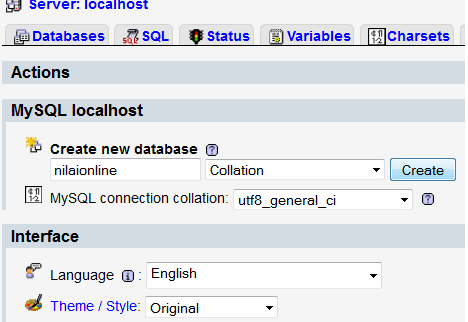 Buat Tabel Dosen
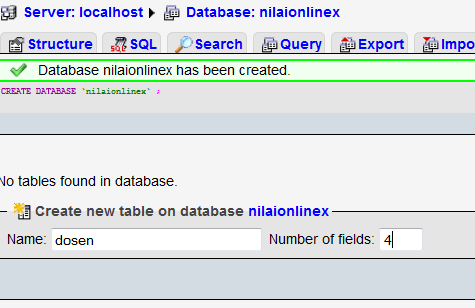 Create tabel dengan nama dosen, lalu masukan number of fields nya 4  klik tombol GO
Masukan properti masing-masing tabel  lalu klik save
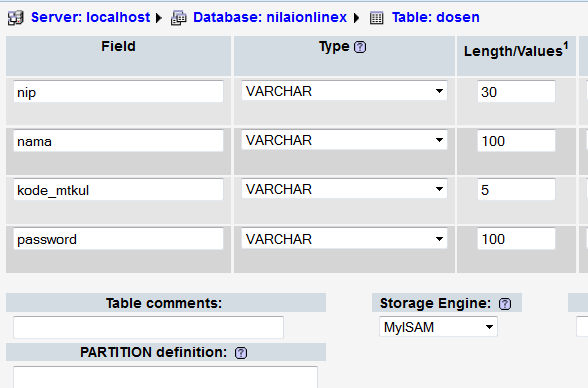 Hasil Tabel Dosen
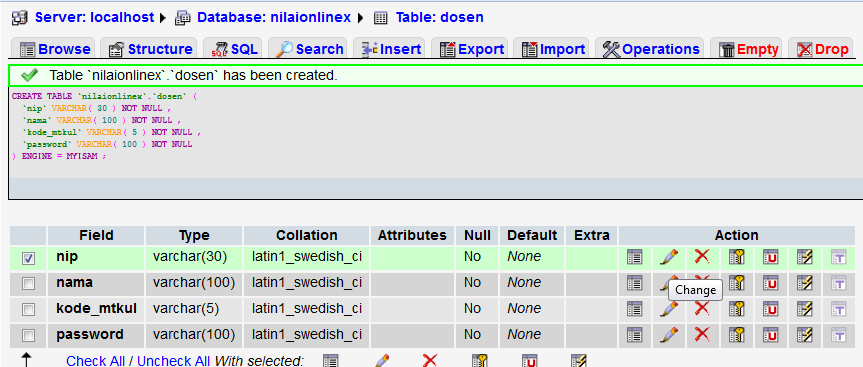 jadikan nip sebagai primary key
Tabel Mahasiswa
Create tabel dengan nama mahasiswa, lalu  number of fields nya 5  klik tombol GO
Lakukan hal yang sama dengan pembuatan tabel dosen, berikut field-field untuk tabel mahasiswa










Tambakan nim sebagai primary key
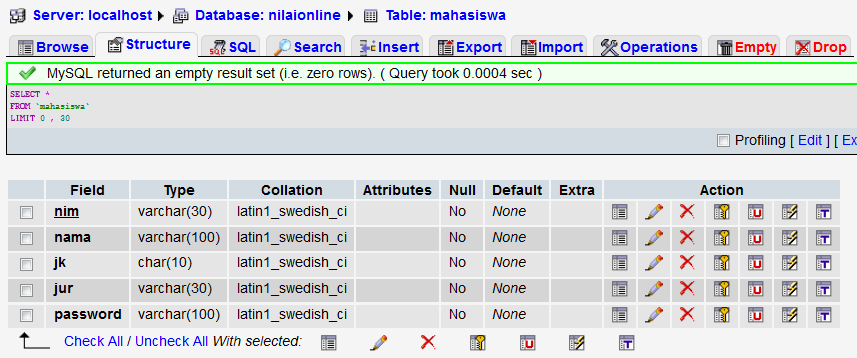 Tabel Matakuliah
Create tabel dengan nama matakuliah, lalu  number of fields nya 2  klik tombol GO
Lakukan hal yang sama dengan pembuatan tabel dosen, berikut field-field untuk tabel matakuliah








Tambakan kode_matkul sebagai primary key
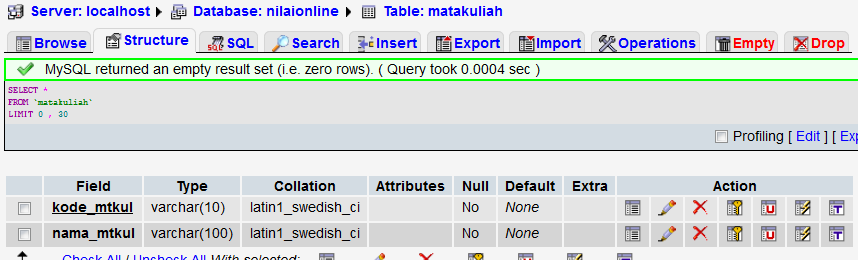 Tabel Nilai
Create tabel dengan nama nilai, lalu  number of fields nya 5  klik tombol GO
Lakukan hal yang sama dengan pembuatan tabel dosen, berikut field-field untuk tabel nilai
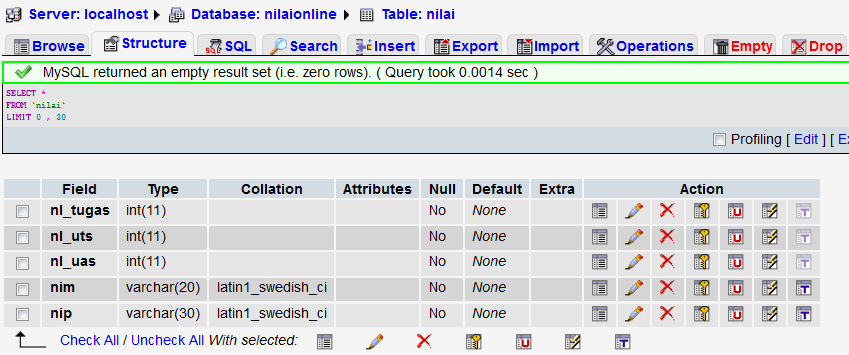 Tabel Admin
Create tabel dengan nama admin, lalu  number of fields nya 3  klik tombol GO
Lakukan hal yang sama dengan pembuatan tabel dosen, berikut field-field untuk tabel admin









Tambakan username sebagai primary key
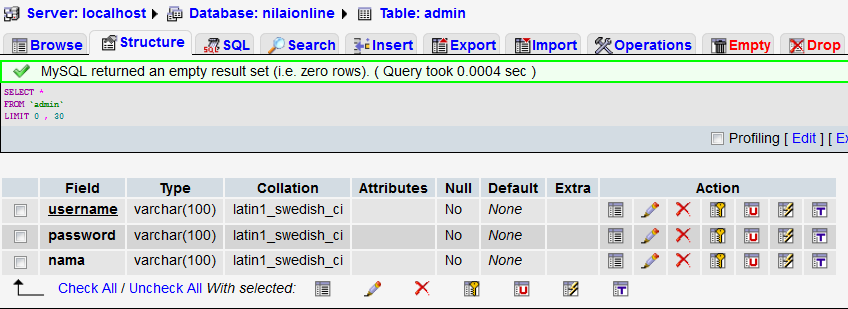 File Koneksi ke Database
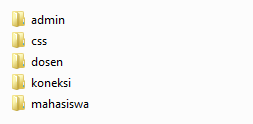 Buat folder di xampp\htdocs dengan nama nilaionline_nim. Lalu buat folder di dalam folder nilaionline_nim dengan nama koneksi. Atau kalian buat folder didalam folder nilaionline_nim menjadi :


Buat file php dengan nama koneksi.php, lalu masukan script berikut :
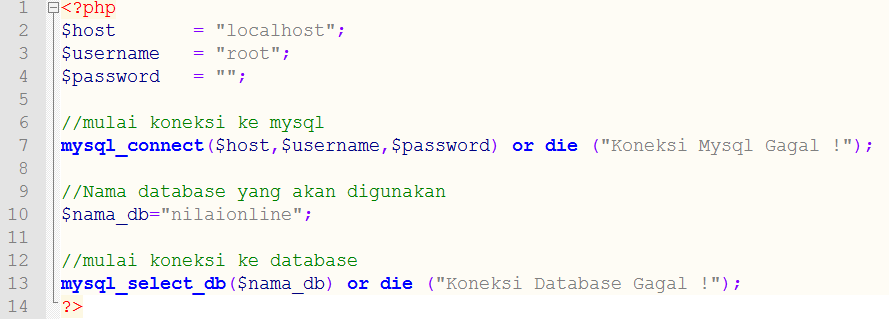 Save koneksi.php di direktori /nilaionline_nim/koneksi. Lalu running script diatas (localhost/nilaionline_nim/koneksi/koneksi.php). Jika tidak muncul apa-apa, maka koneksi berhasil.
 File ini akan selalu digunakan untuk file yang berhubungan dengan database.
View Data Mahasiswa[1]
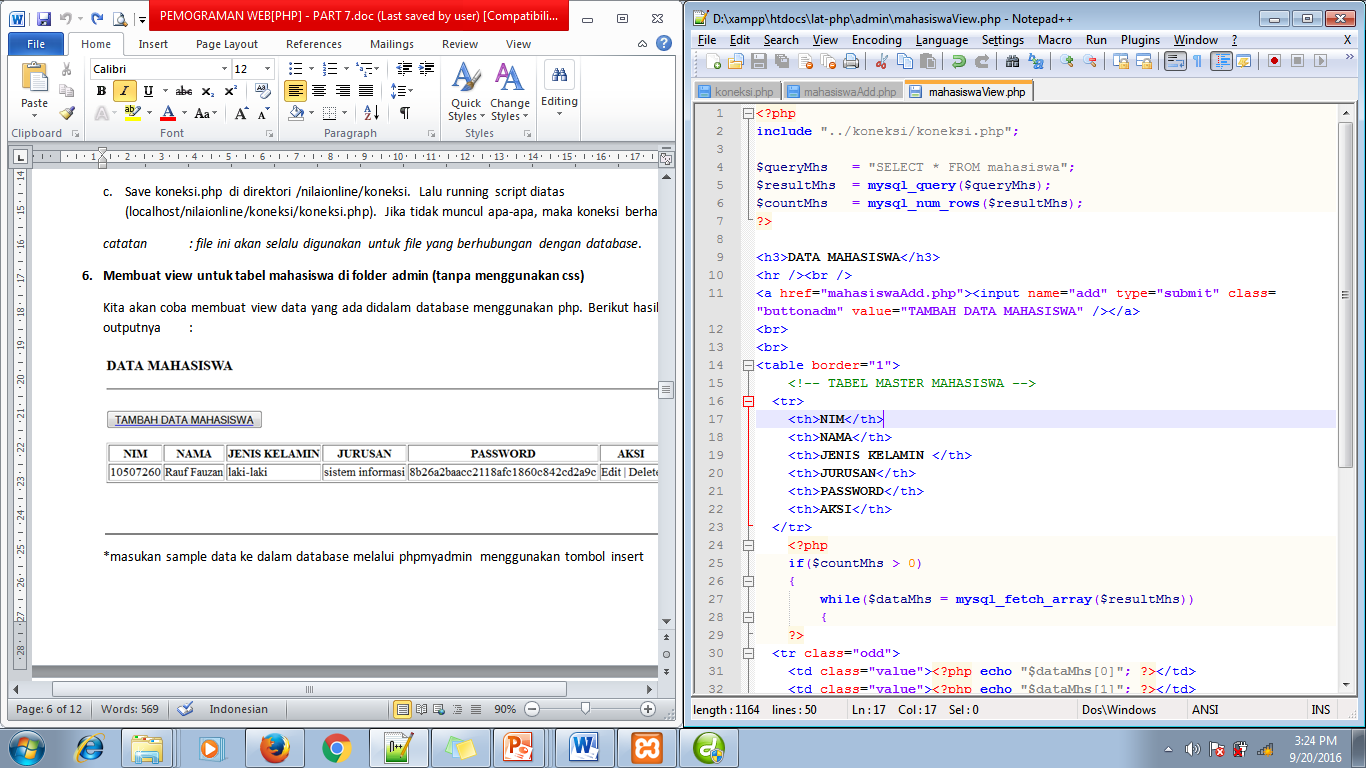 admin/mahasiswaView.php
View Data Mahasiswa [2]
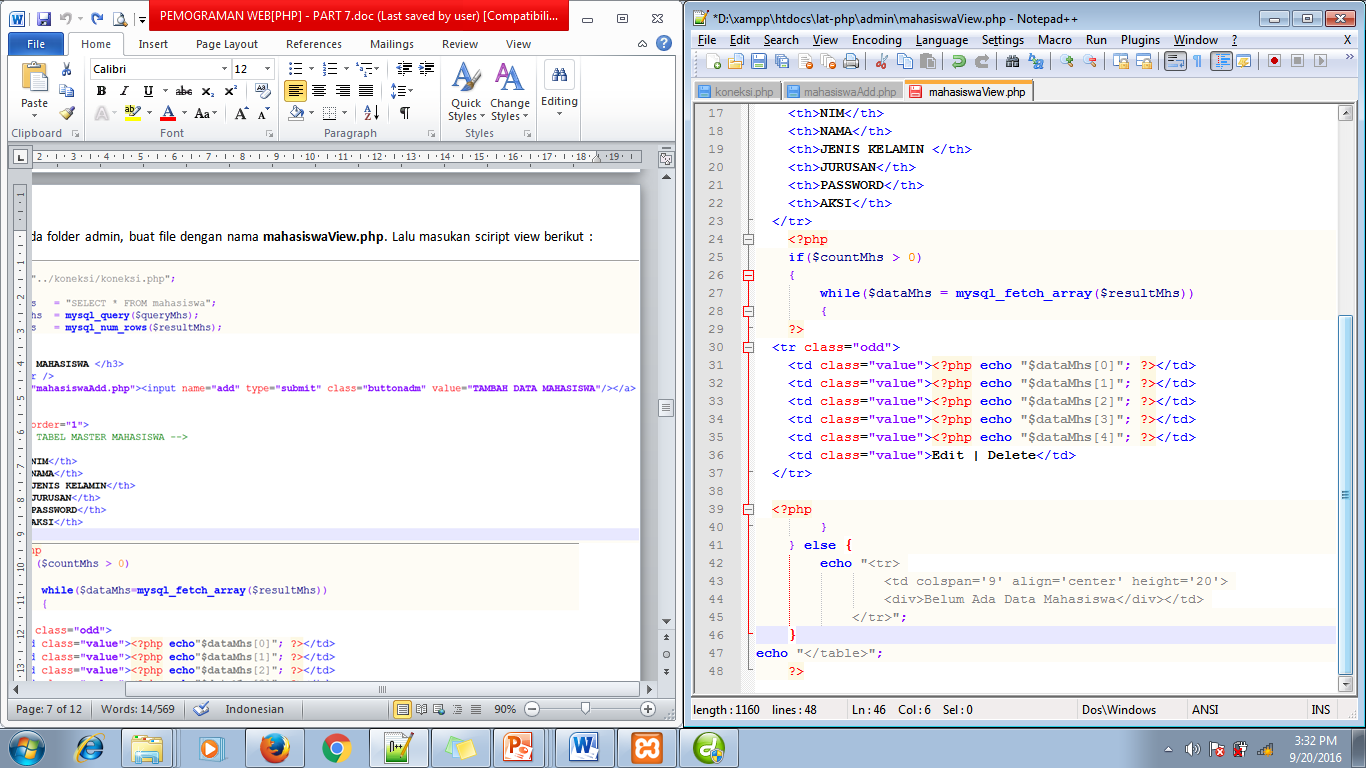 admin/mahasiswaView.php
View Data Mahasiswa [3]
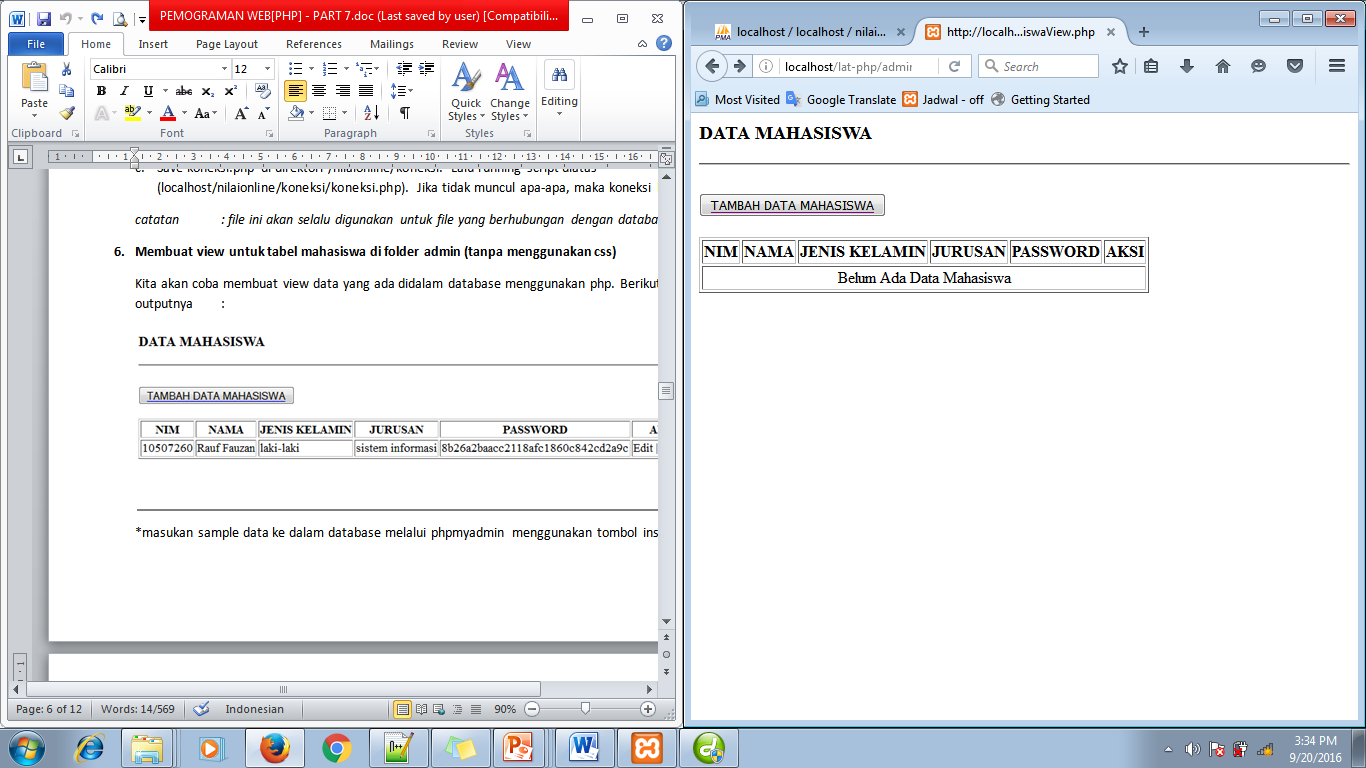 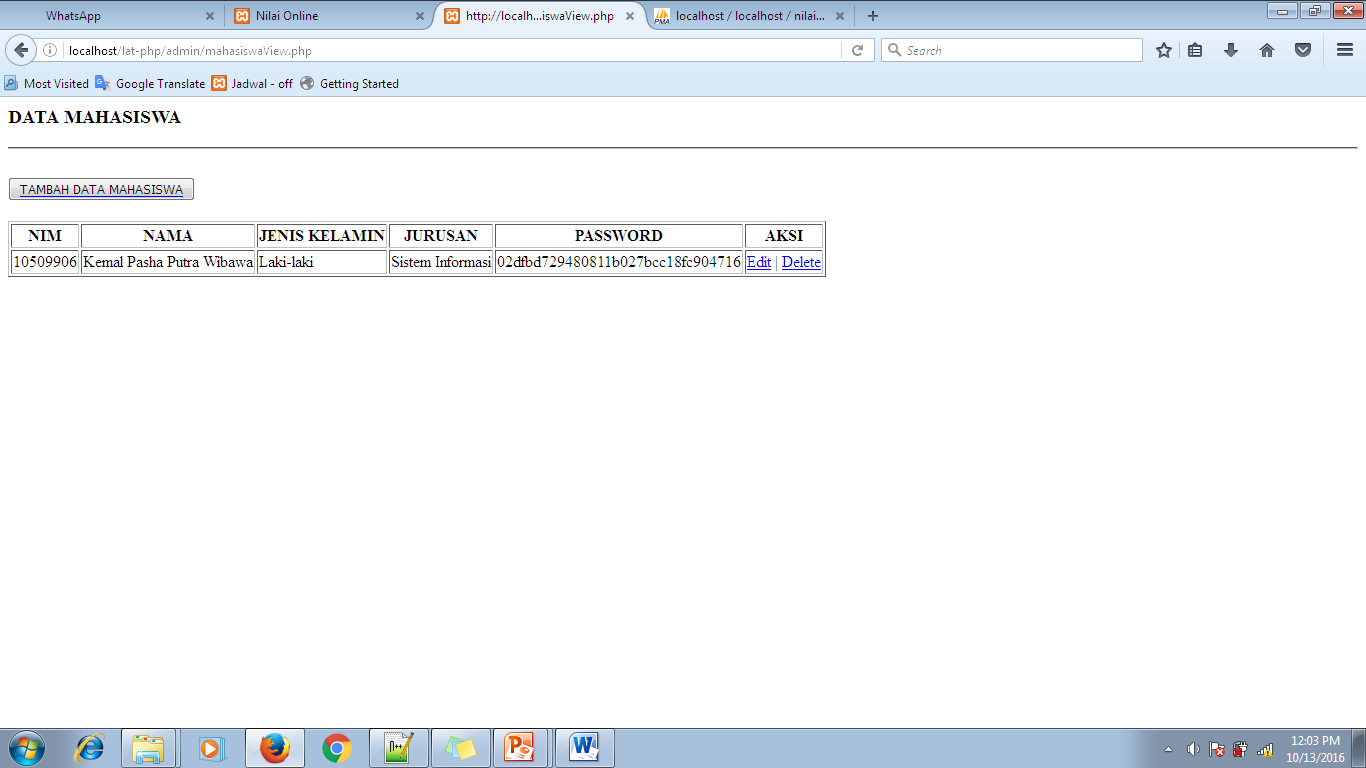 Tambah Data Mahasiswa [1]
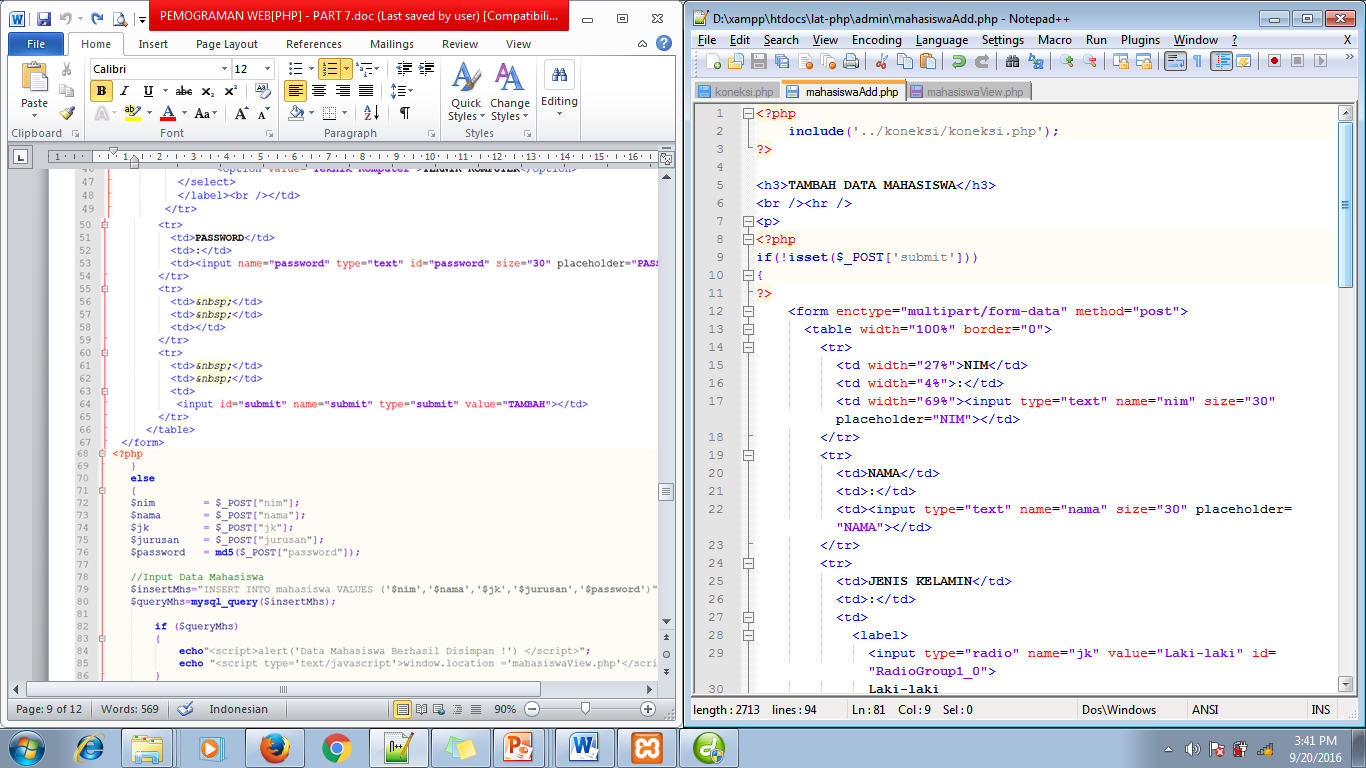 admin/mahasiswaAdd.php
Tambah Data Mahasiswa [2]
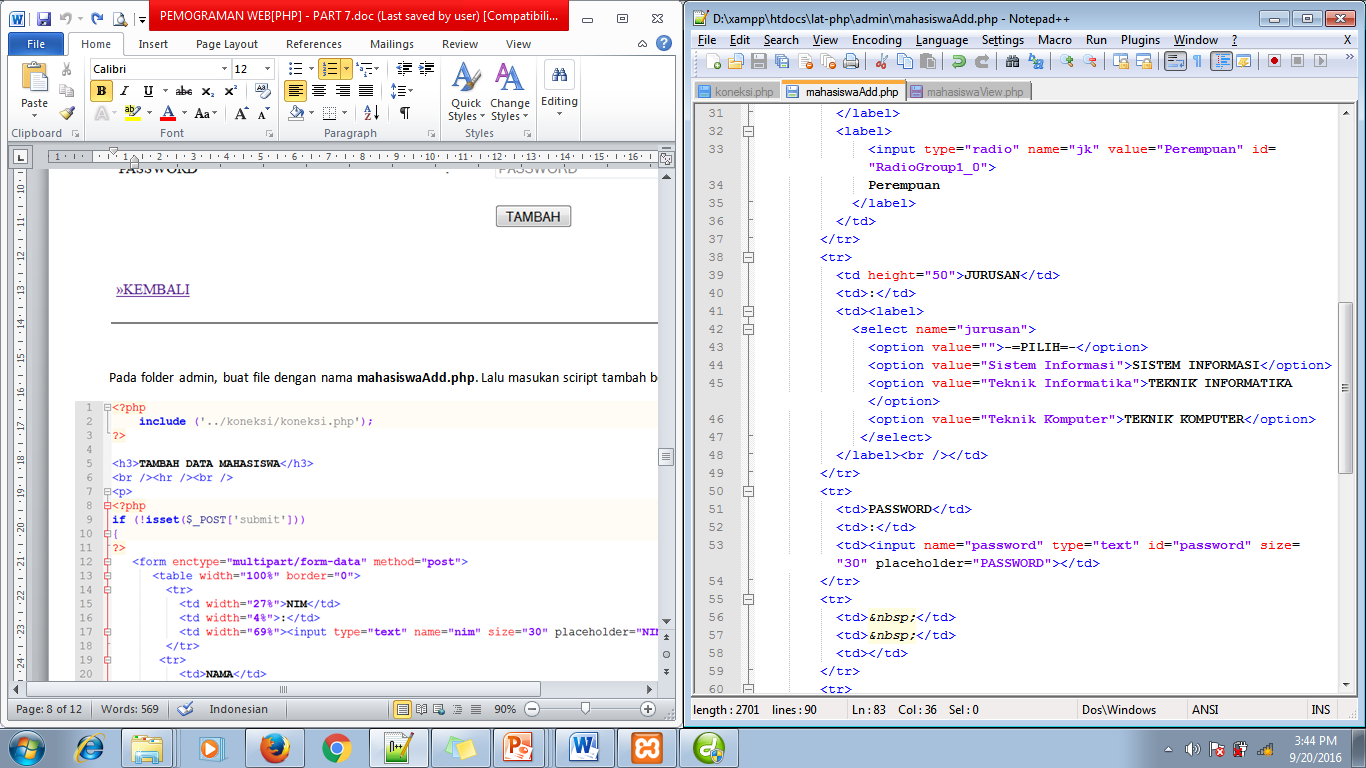 admin/mahasiswaAdd.php
Tambah Data Mahasiswa [3]
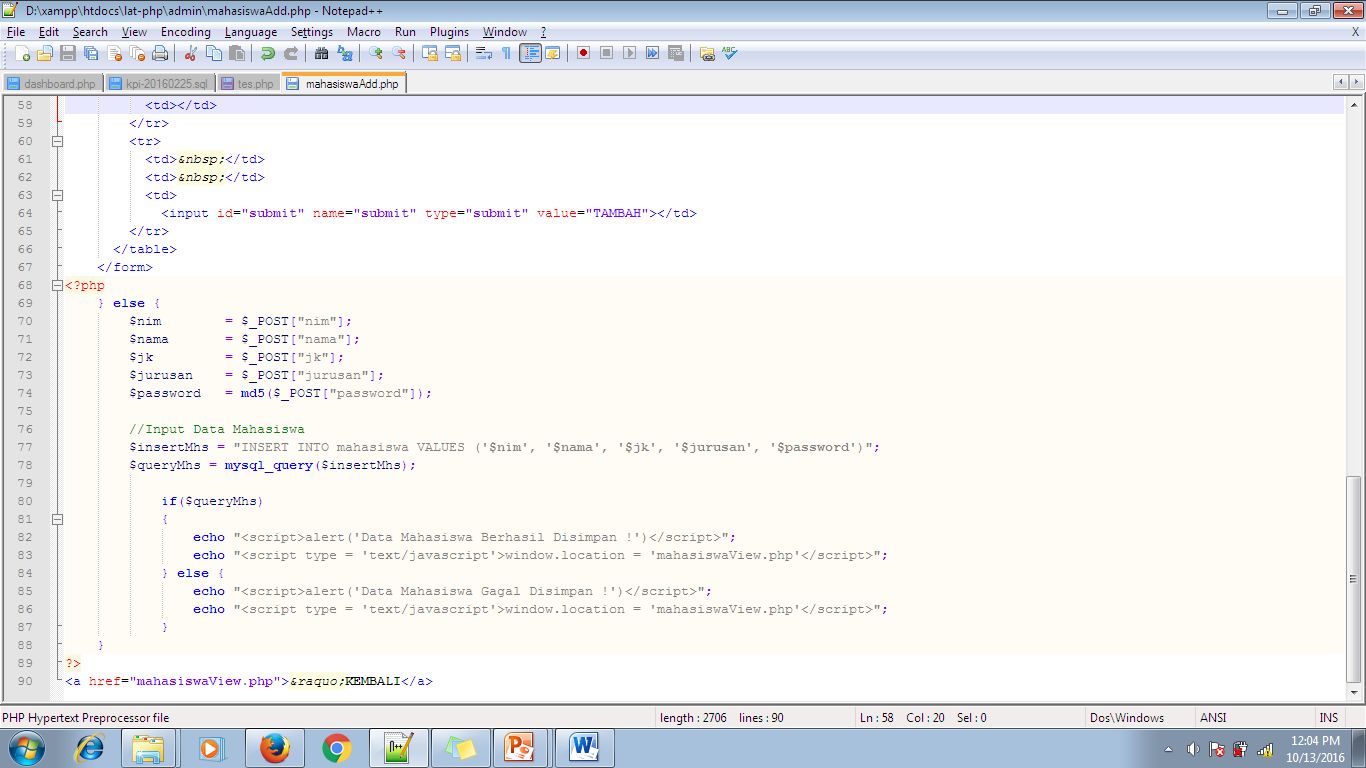 admin/mahasiswaAdd.php
Tambah Data Mahasiswa [4]
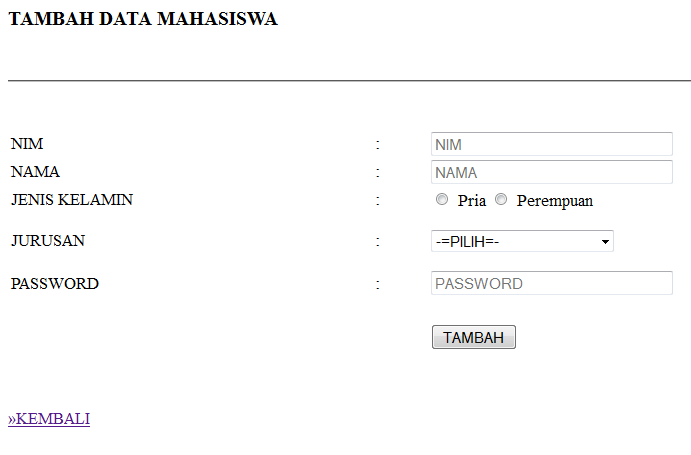 Edit Data Mahasiswa
Ubah script pada file mahasiswaView.php, pada line 36 menjadi	:
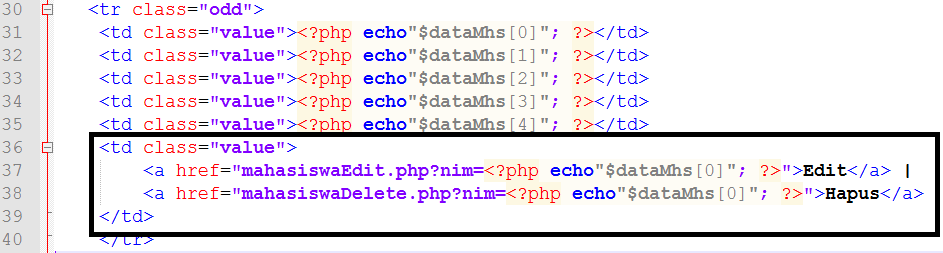 Edit Data Mahasiswa [ 2 ]
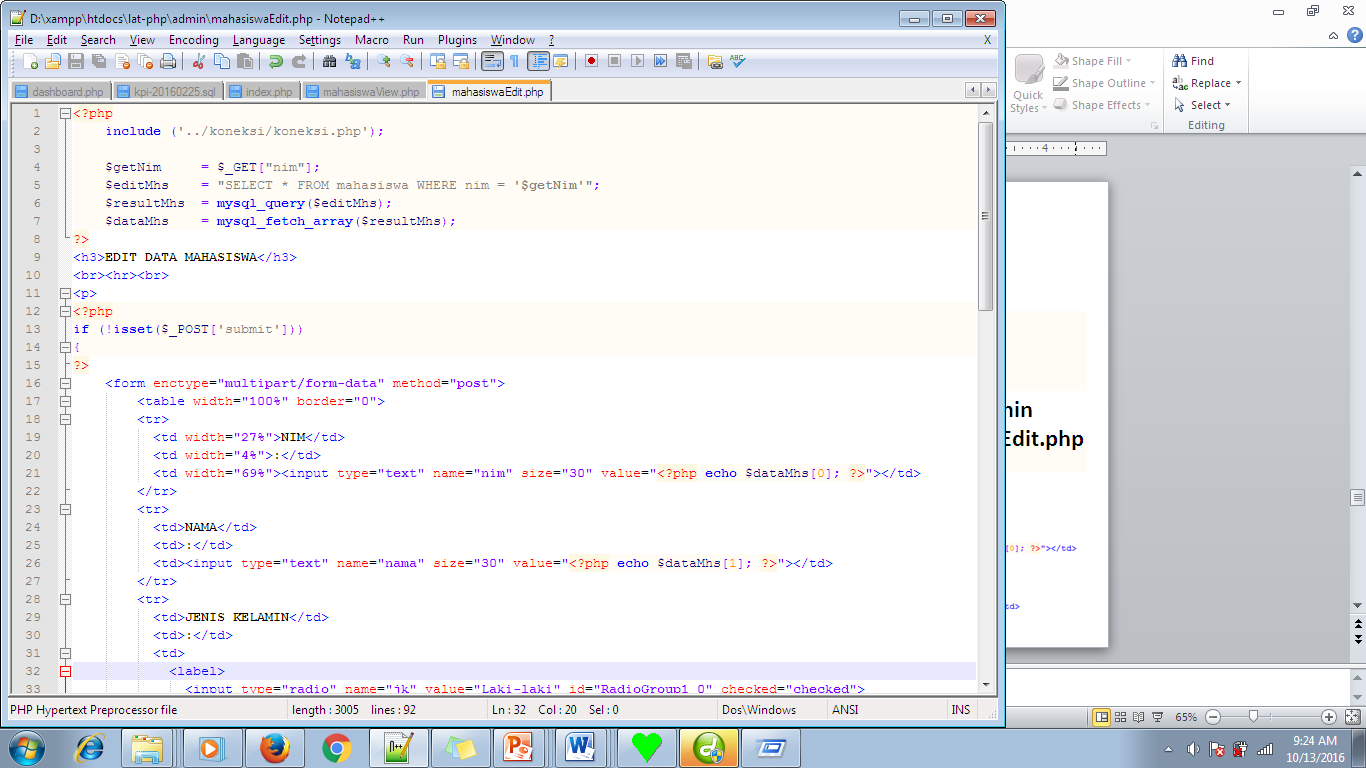 Buat file baru pada folder admin dengan nama file mahasiswaEdit.php
Edit Data Mahasiswa [ 3 ]
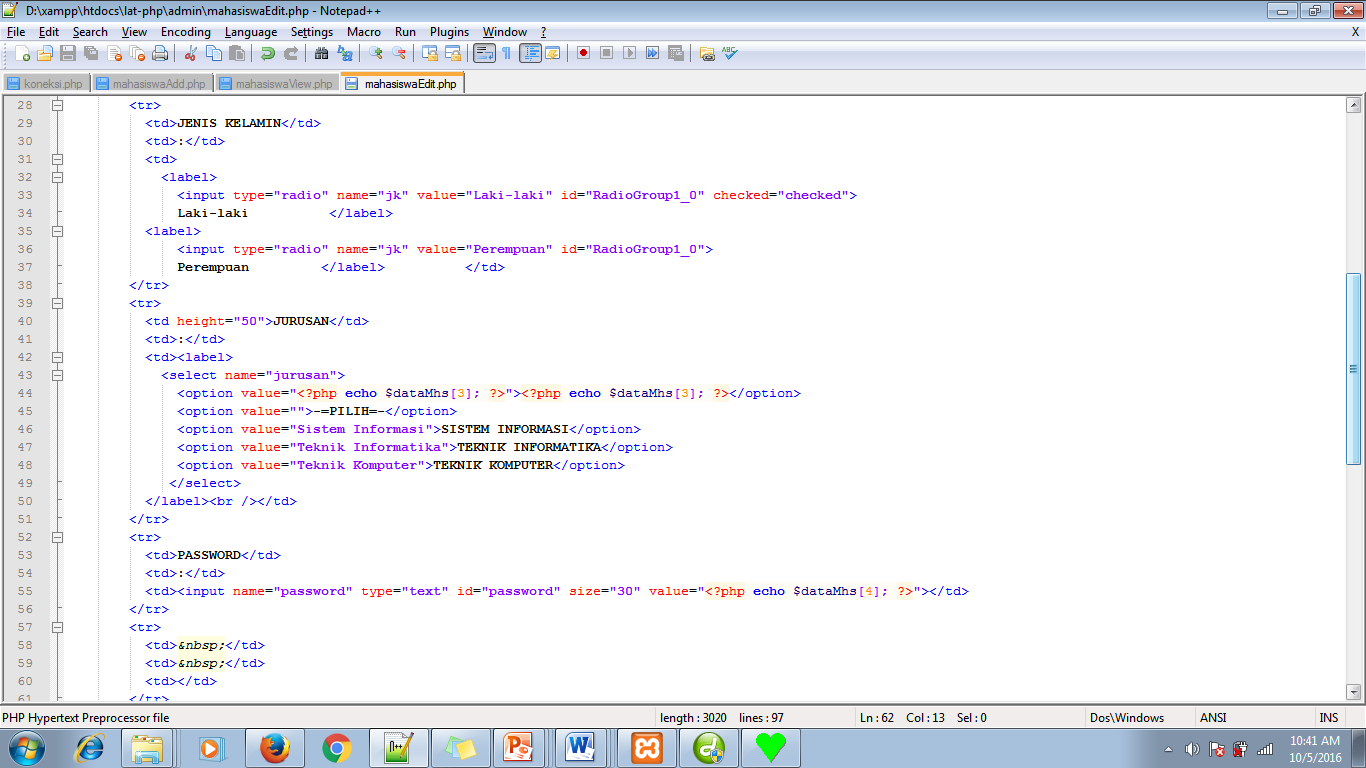 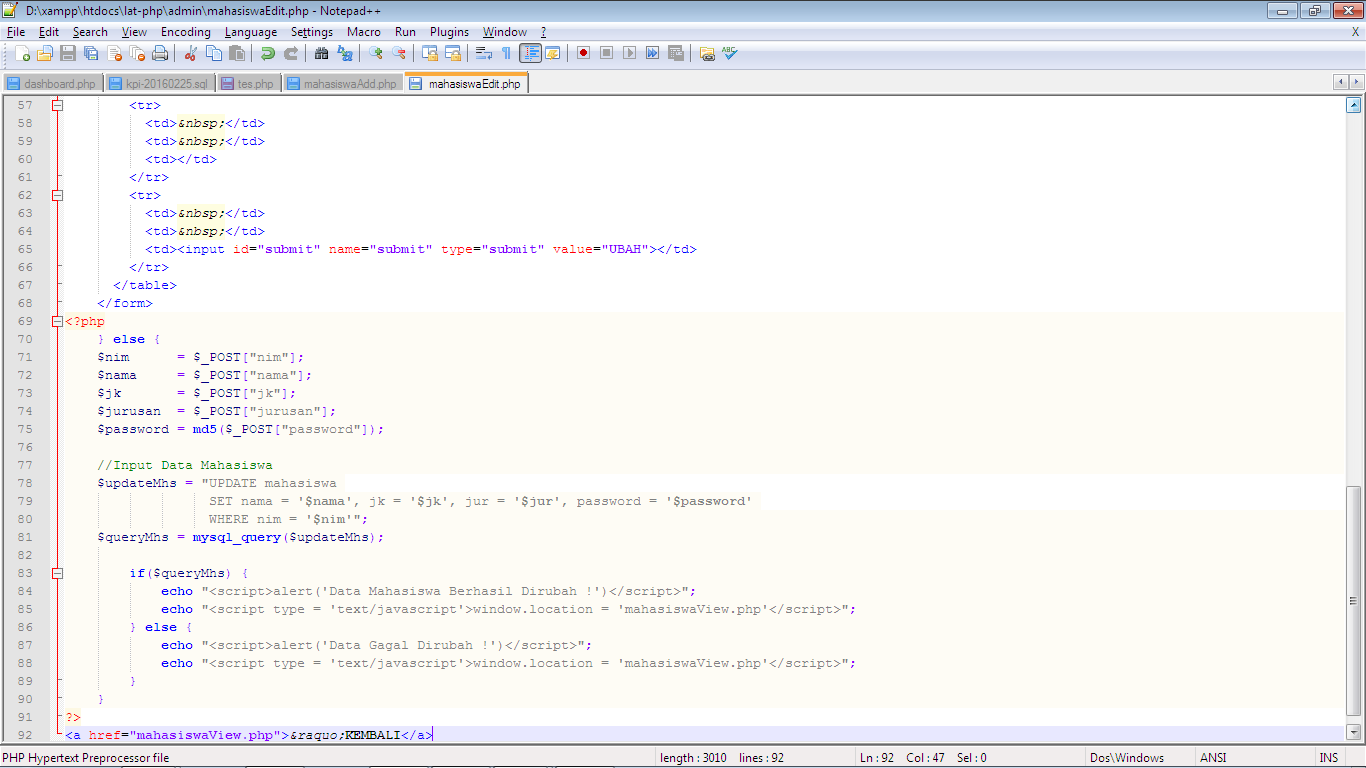 Edit Data Mahasiswa [ 3 ]
Hapus Data Mahasiswa
Buat file baru pada folder admin dengan nama file mahasiswaDelete.php
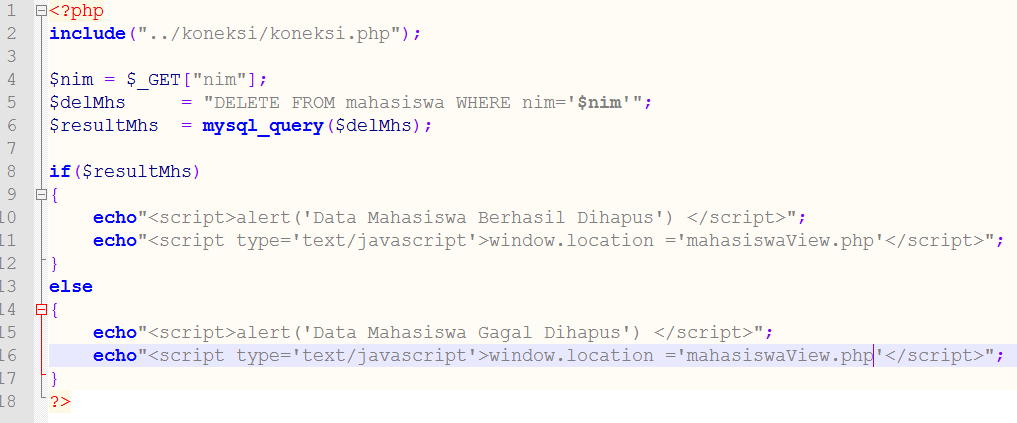 TUGAS
Buat CRUD untuk Data Dosen dan Data Matakuliah. 
File masukan kedalam folder admin.

Kumpulkan maksimal h-1 perkuliahan, 
upload ke kuliah online.

JANGAN LUPA,  BAWA HASIL TUGASNYA KE KAMPUS !!
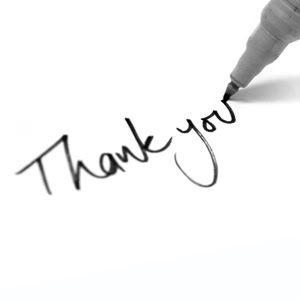